Money Madness
CHS Counseling Department
[Speaker Notes: \]
Centennial School Counseling
How Much Will College Cost for Me?
https://nces.ed.gov/collegenavigator/
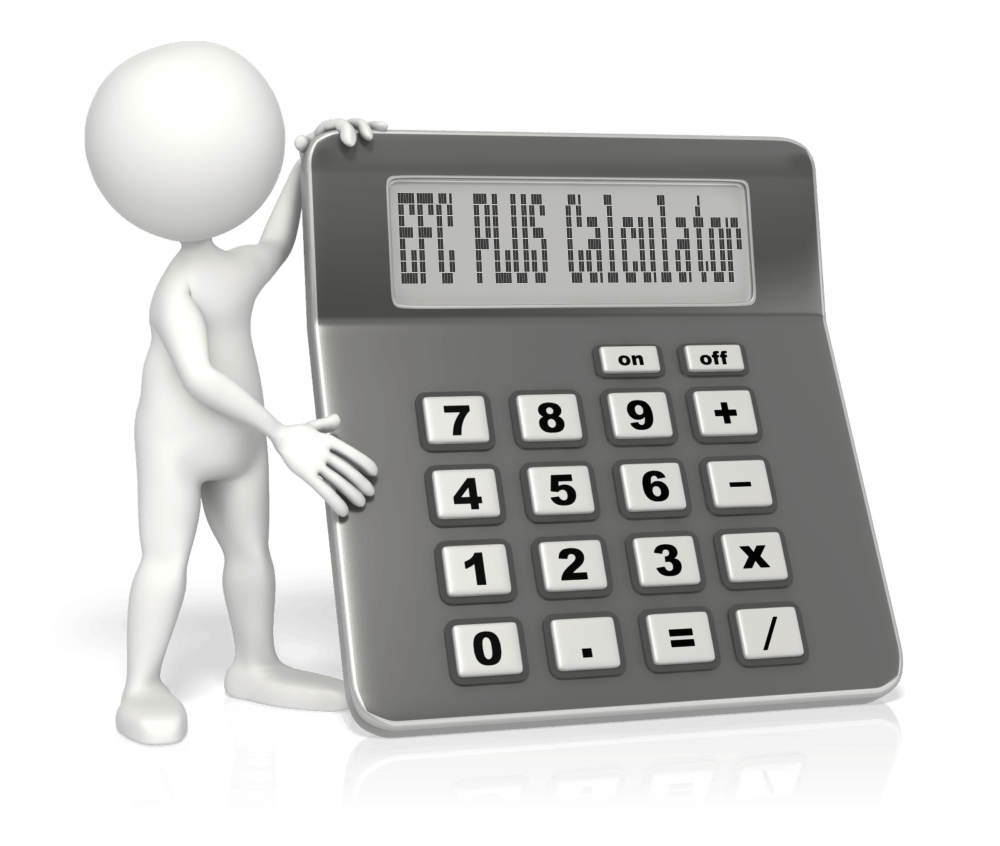 What is Financial Aid?
Financial Aid is any grant or scholarship, loan, or paid employment offered to help a student meet his/her college expenses. Such aid is usually provided by various sources such as federal and state agencies, colleges, high schools, foundations, and corporations.
[Speaker Notes: Career Schools, Four Year Colleges, Technical Colleges and Community Colleges]
Scholarships, Loans, Work Study & Grants
GRANTS
Gift-Aid
Do not have to be repaid
State or federal money
Predominantly need-based
SCHOLARSHIPS
Do not have to be repaid
Merit
Athletics
Community Service
Family income (need based)
WORK STUDY
Money you earn while working
On campus
Designated places of work from the school
Does not have to be repaid
Primarily need-based
LOANS
Must be repaid with interest
Government money
FAFSA
Federal Student Aid: fill out Free Application for Federal Student Aid (FAFSA) at fafsa.gov
Government money
Get a PIN Number
Gather all documents
*EVERYONE* must fill out the FAFSA – priority deadline March 15
Check for your confirmation page upon submission
[Speaker Notes: This is your starting point. Emphasize that even if your parents are paying for your education, you still need to fill out the FAFSA. You never know how much money you may be awarded.

Talk about the pot of money that will get smaller the longer you wait to fill it out]
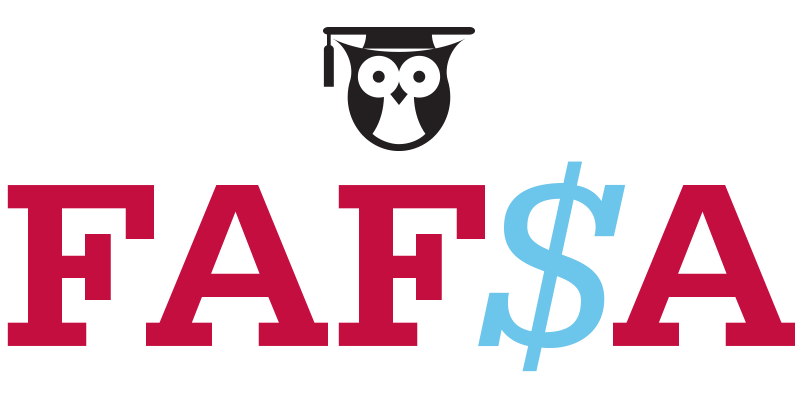 What do you need to complete FAFSA?
Yours and/or Parents’ Tax return  you can use previous years’ tax return
Social Security Number 
Drivers license
W-2 form
Double check EVERYTHING before submitting!!
[Speaker Notes: collegegoalga.com (FAFSA Application Aid)]
What are the HOPE & Zell Miller Scholarships?
HOPE
Zell Miller
Funding depends on the school with award limits
Private vs. Public
DOES NOT COVER 100%
3.0 GPA in core classes
Fill out the FAFSA 
Received Credit for 4 classes that meet the HOPE (& Zell) rigor requirement
Award limits
Public = full tuition
Private = tuition assistance
3.7 GPA in core classes
SAT score of 1200 combined (no super score) or ACT of 26 or valedictorian or salutatorian
Rigor of high school (9-12) courses
https://apps.gsfc.org/main/publishing/pdf/2012/Course_List.pdf
Tech School Opportunities
HOPE Grant
Strategic Industries Workforce Development Grant (SIWDG)
Certified Engineer Assistant
Commercial Truck Driving
Computer Programming
Computer Technology
Diesel Equipment Technology
Early Childhood Care and Education
Health Science
Industrial Maintenance
Movie Production/ Set Design
Practical Nursing
Precision Manufacturing
Welding and Joining Technology
Minimum GPA: none, but must maintain a 2.0 at postsecondary school during certain checkpoints
Certificate or Diploma (non-degree programs)
[Speaker Notes: SIWDG – provides full tuition for for students enrolled in one of 12 programs of study at a technical college system of Georgia institution. Students also  must be eligible for and receiving the HOPE or Zell Miller Grant funding.]
Scholarship Quest
There are scholarships for everyone!
The Five W’s Worksheet
http://college.usatoday.com/213/12/16/the-15-question-scholarship-checklist/
Where do you apply?
Colleges and Universities
Departments within the school
Sororities and fraternities
Scholarship & Education Websites
GCIS
Unigo
Fast Web
College Board 
Community
PTSA
Rotary Clubs
Boys and Girls Club
Large and small businesses
Corporations
Law firms 
Fast food restaurants
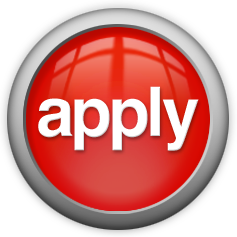 [Speaker Notes: -Walk through Unigo with students
-Have the students complete the scholarship tips for students worksheet while going through the scholarship sites]
Let’s find some money!
[Speaker Notes: Activity – winner gets candy (first to 3 scholarships)]
10 Steps to Apply for Scholarships
Identify your scholarship strengths
Prioritize to find the right scholarship
Start Early
Work with other Scholarship Seekers
Focus on the Sponsor’s Goals (Selection Criteria)
Follow Instructions (word limit, topic, etc)
Stand Out
Engaging Essay
Be Formal
Check and double check spelling, punctuation, grammar, etc.
250 words or less?!?!
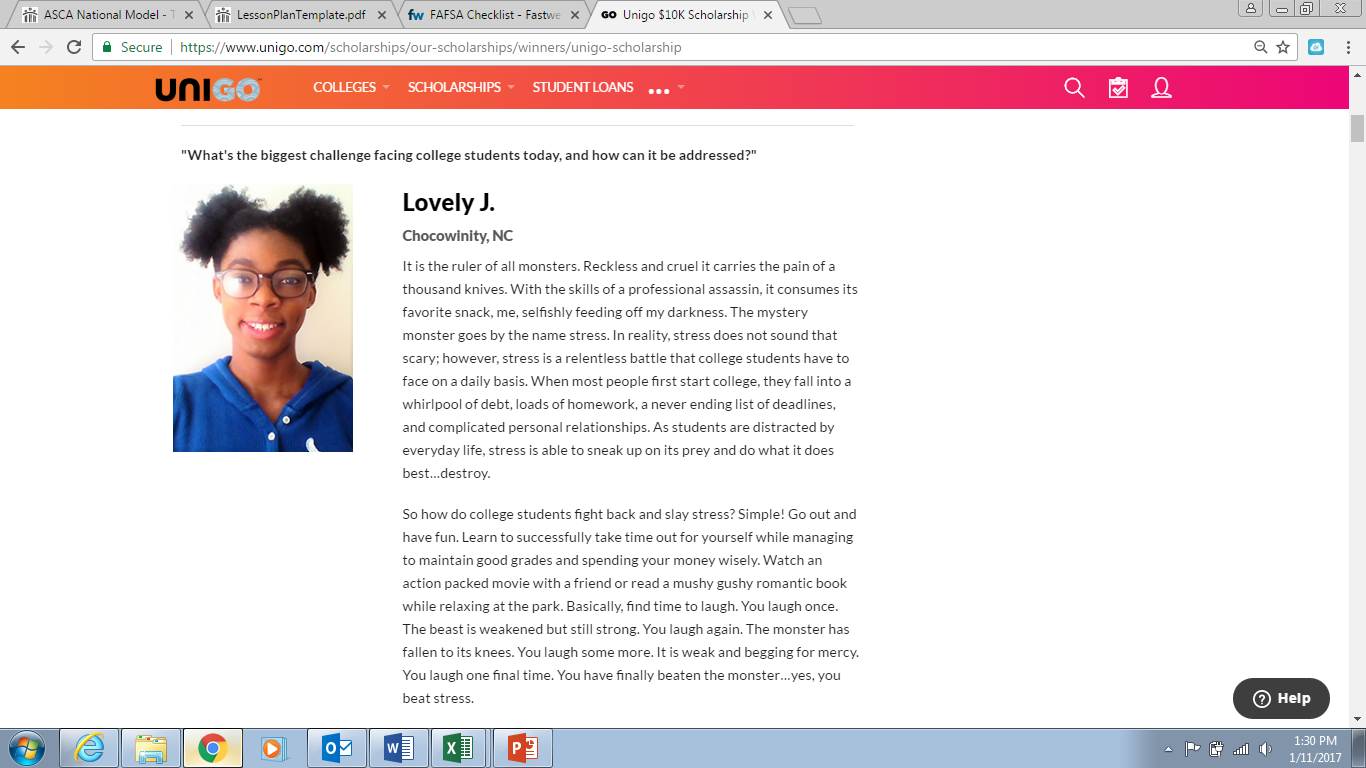 Is there a maximum number of scholarships that I can get?
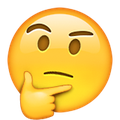 Follow us on Twitter! @Knights_scholar
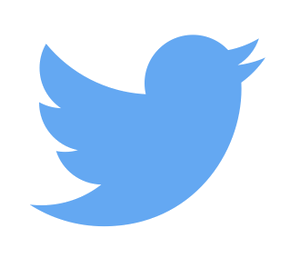 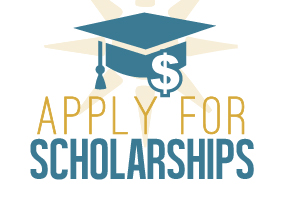 Join Our Scholarship Club!
Wednesday Mornings Before School – Starting Feb. 1
7:30 am - 8:15 am
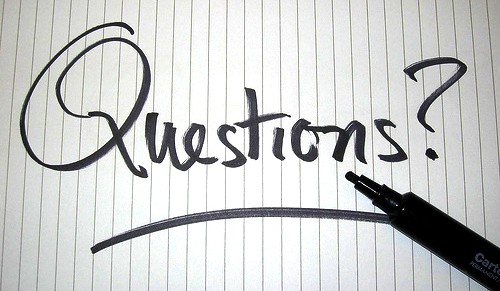